Муниципальное бюджетное дошкольное образовательное учреждение №4 «Сказка» ЗАТО Заозерска Мурманской области (ДОУ №4 «Сказка») 


Проект«Говорим красиво»: развитие выразительности речи в театрализованной деятельности у детей старшего дошкольного возраста (5-6 лет) с речевыми нарушениями

                                                                                                                         Выполнила воспитатель
                                                                                                           Алехнович М. В.
                                                                                                                                                                                                                

Заозерск
2021
Актуальность
В настоящее время отмечается большое увеличение количества детей с различными нарушениями речи. По исследованиям специалистов за последние 20 лет их число увеличилось в шесть раз. Так, у 50% детей 5-6летнаблюдается нарушение лексико-грамматической стороны речи, у 65% - нарушение звукопроизношения, у 10% -  отсутствует интонационная выразительность речи, а у 75% - недостаточный уровень развития речи. Для развития выразительной речи просто необходимо создание условий, в которых каждый ребенок мог бы передать свои эмоции, чувства, желания и взгляды, как в обычном разговоре, так и публично, не стесняясь слушателей. Огромную помощь в этом оказывают средства  театрализованной деятельности.
Проблема
В настоящее время в массовой практике ДОУ театрализованная деятельность остаётся без должного внимания. 

Отсутствует программное 
обеспечение по театрализованной
деятельности, которое позволило
бы педагогу заниматься развитием 
речи детей через театрализованную
деятельность.
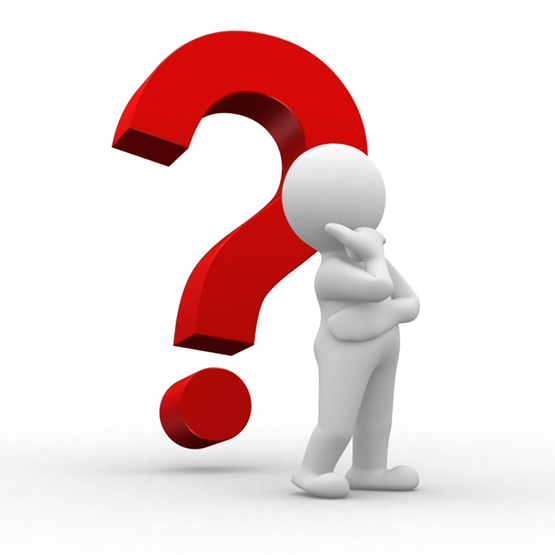 Цель
развитие выразительности речи в театрализованной деятельности у детей старшего дошкольного возраста (5-6 лет) с речевыми нарушениями
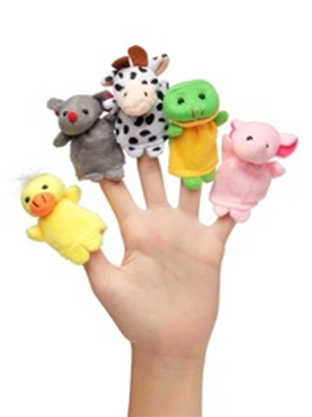 Задачи
1. Изучить психолого-педагогическую и методическую   литературу, посвященную развитию  выразительности речи у детей 5-6 лет средствами театрализованной деятельности.

2. Определить уровень развития выразительности речи у детей 5-6 лет с нарушениями речи. 

3. Определить содержание работы по развитию выразительности речи у детей 5-6 лет с ОНР средствами театрализованной  деятельности.

4. Провести работу по развитию выразительности речи у детей 5-6 лет с ОНР средствами театрализованной  деятельности.

5. Провести контрольный анализ уровня развития выразительности речи у детей 5-6 с  нарушениями речи.
Объект и предмет
Объект исследования:
процесс развития  выразительности речи у детей старшей группы средствами театрализованной деятельности

Предмет исследования:
организованная работа по развитию уровня выразительности речи у детей 5-6 лет ОНР с использованием средств театрализованной деятельности
Гипотеза
применение театрализованной деятельности в коррекционно-развивающей работе с детьми 5-6 лет,  будет способствовать успешному развитию выразительности речи
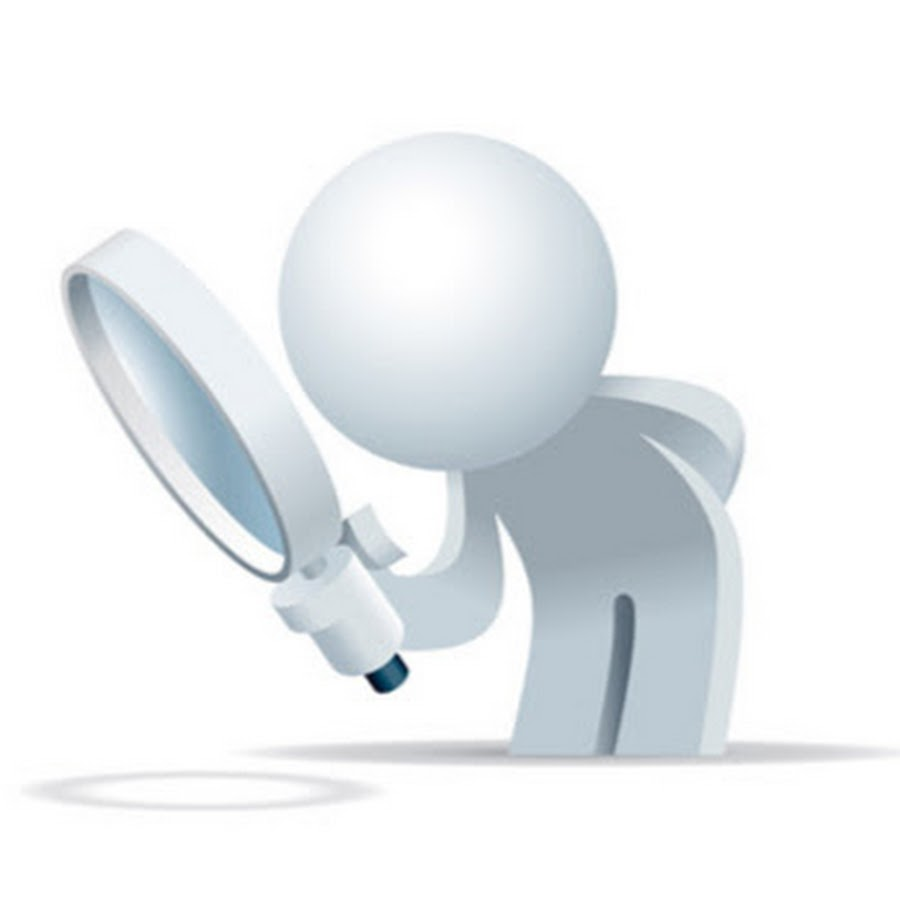 Проект профильной направленности«Говорим красиво»: развитие выразительности речи в театрализованной деятельности у детей старшего дошкольного возраста (5-6 лет) с речевыми нарушениями
Тип проекта: долгосрочный, групповой, практико-ориентированный.Срок реализации: 6 месяцев.Участники проекта: дети старшей группы (13 детей), родители воспитанников,  воспитатели группы, логопед, музыкальный руководитель.Проект реализован на базе Муниципального бюджетного дошкольного образовательного учреждения №4 «Сказка» ЗАТО Заозерска Мурманской области (ДОУ №4 «Сказка») в старшей группе (5-6лет).
Ресурсы
Кадровые: логопед, воспитатели, музыкальный руководитель.
Информационные: психолого-педагогическая, методическая литература, по развитию выразительности речи у детей 5-6 лет средствами театрализованной деятельности, детские энциклопедии. 
Материально-технические: музыкальный центр, компьютер,  цифровой фотоаппарат, цифровая видеокамера, интерактивная доска, наглядные и дидактические пособия.
Новизна и значимость
На базе ДОУ №4 «Сказка» г. Заозёрска Мурманской области будут выявлены особенности развития выразительности речи дошкольников 5-6 лет; определены и апробированы содержание и методы развивающей работы по формированию выразительности речи дошкольников 5-6 лет с нарушением речи.




Данный проект имеет педагогическую значимость, поскольку может применяться другими педагогами совместно с коррекционно-развивающей работой с детьми, имеющими нарушения речи.
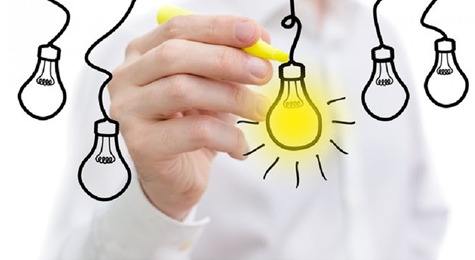 Ожидаемые результаты
дети приобретут  навыки выразительной речи;
дети научатся передавать различные чувства, используя мимику, жесты, интонацию;
дети будут проявлять интерес к театральному искусству;
дети научатся выразительно передавать образы сказочных персонажей;
дети приобретут умение произносить одну и ту же фразу с разными интонациями, скороговорки в разных темпах, с разной силой голоса;
дети научатся выразительно читать стихотворный текст;
дети приобретут умение владеть своими чувствами, держатся уверенно перед аудиторией;
родители будут вовлечены в проектную деятельность.
Продукт проекта
Драматизация сказки В. Сутеева
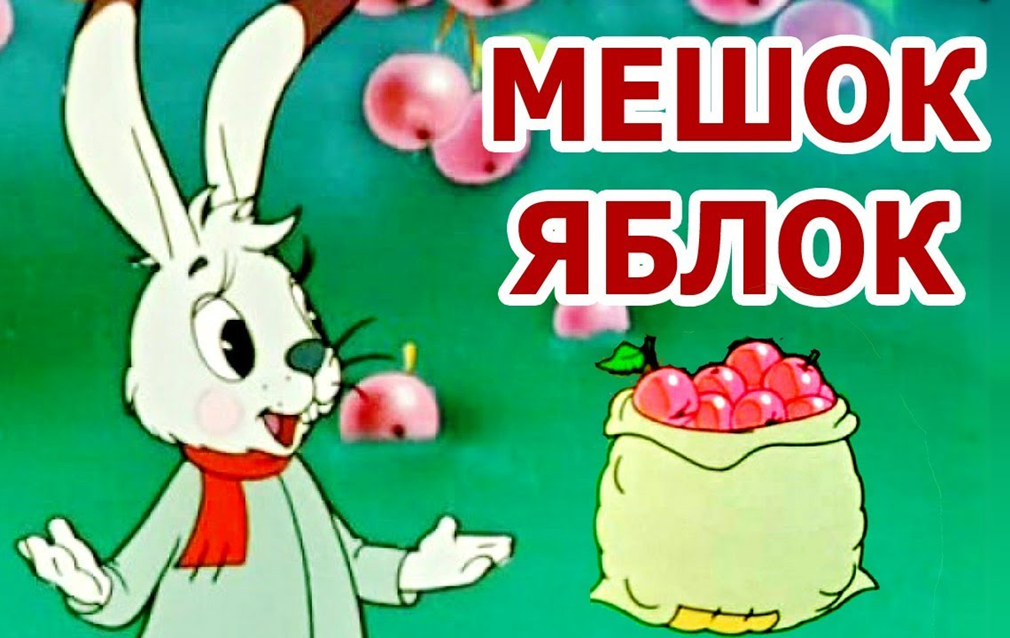 Этапы
Экспериментальное исследование
Методика «Исследование выразительности речи» И.Ф. Павалаки
Цель: исследование темпо-ритмических, мелодико-интонационных характеристик речи и определение возможности одновременной реализации речи и движения.
Диагностические тесты
1.Обследование темпо-ритмических характеристик речи. 2.Определение возможности одновременной реализации движений и речи.
3.Определение возможности воспроизведения ритмических рисунков. 
4.Оценка ребенком собственного темпа речи. 
5.Обследование мелодико-интонационных характеристик речи. 
6.Определение способности ребенка правильно расставлять логическое ударение.
Анализ выразительности  речи  у  детей 5-6 лет с ОНР
Календарный план
Календарный план
Календарный план
Календарный план
Календарный план
Календарный план
Содержание работы  по  развитию  выразительности  речи у  детей 5-6 лет с ОНР в театрализованной деятельности
БеседыЧтение художественной литературыРитмопластикаПальчиковые игрыАртикуляционная гимнастикаУпражнения на совершенствование выразительности речиИгры на развитие тембра голосаПросмотр видеофильмовТеатральные постановки
Взаимодействие с семьёй
Информирование (информационный буклет)Анкетирование Консультация ««Роль театрализованной деятельности в развитии выразительности речи детей».Совместная работа по созданию декорацийУчастие в театральных 
постановках
Контрольный анализ выразительности  речи  у  детей 5-6 лет с ОНР
Анализ выразительности  речи  у  детей 5-6 лет с ОНР
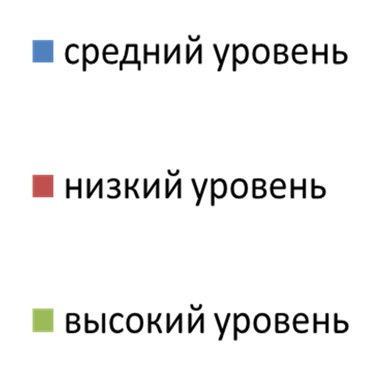 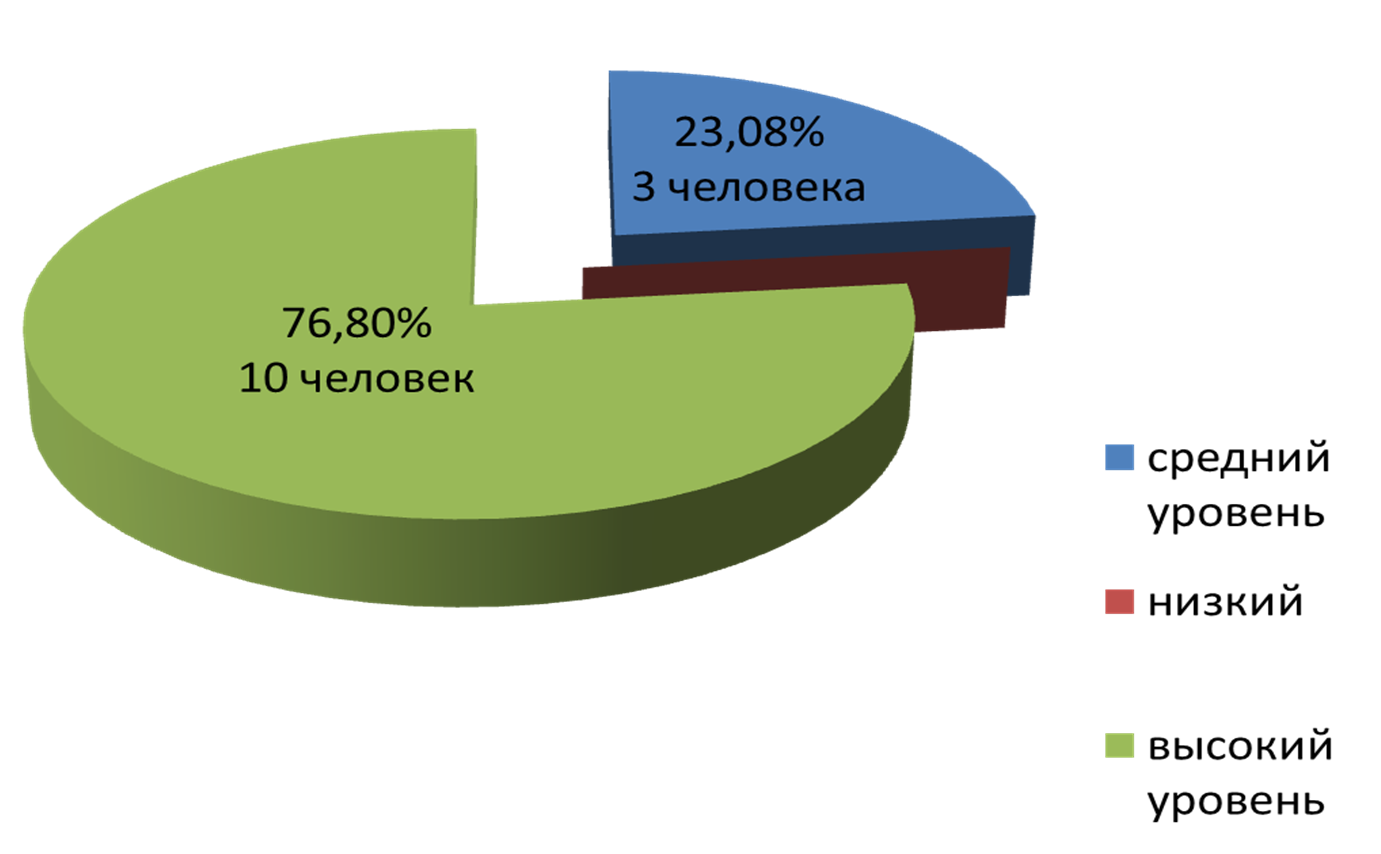 Подведение итогов
Поставленные задачи решены
Цель проекта достигнута
Выдвинутая гипотеза подтверждена
Достигнуты ожидаемые
результаты
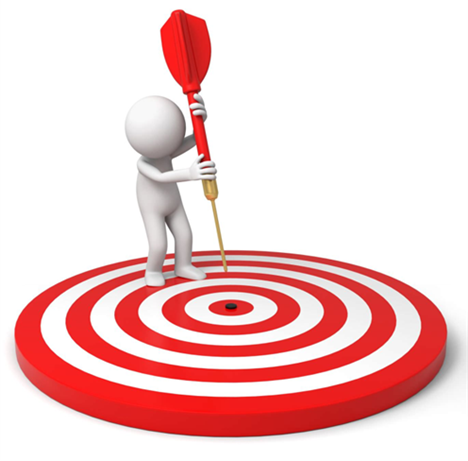 Подведение итогов
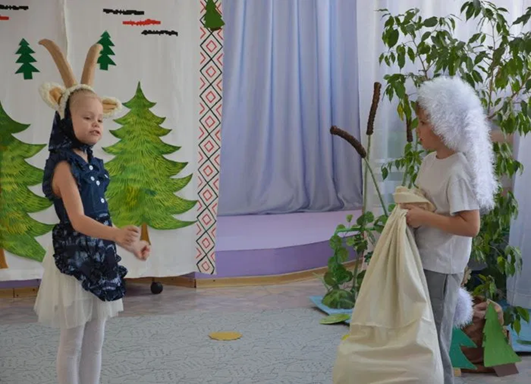 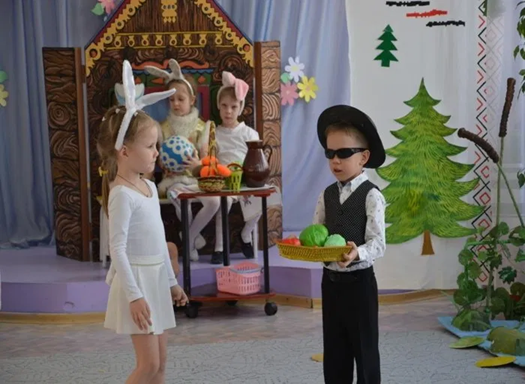 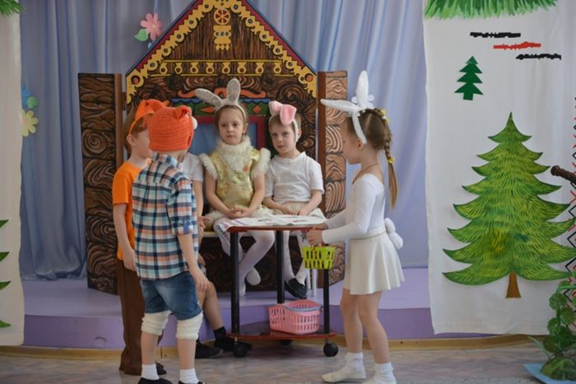 Подведение итогов
Количественные показатели
Качественные показатели
Дети использовали разнообразные средства выразительности речи.
Дети с интересом принимали участие в театрализованной деятельности.
Улучшилось взаимодействие родителей и детей в процессе совместной деятельности.
Положительная оценка результатов проекта педагогами других групп.
Показ 1 кукольного спектакля.
Показ 1 спектакля на фланелеграфе.
Показ 2 спектаклей для младших дошкольников.
В драматизации сказки В. Сутеева были задействованы все дети, принимавшие участие в проекте (13 детей) и 5 воспитанников другой группы (танцевальное сопровождение).
Присутствовали на итоговом спектакле: 10 родителей, 15 детей старшей группы, 4 педагога, 2 логопеда.
Список использованных источников
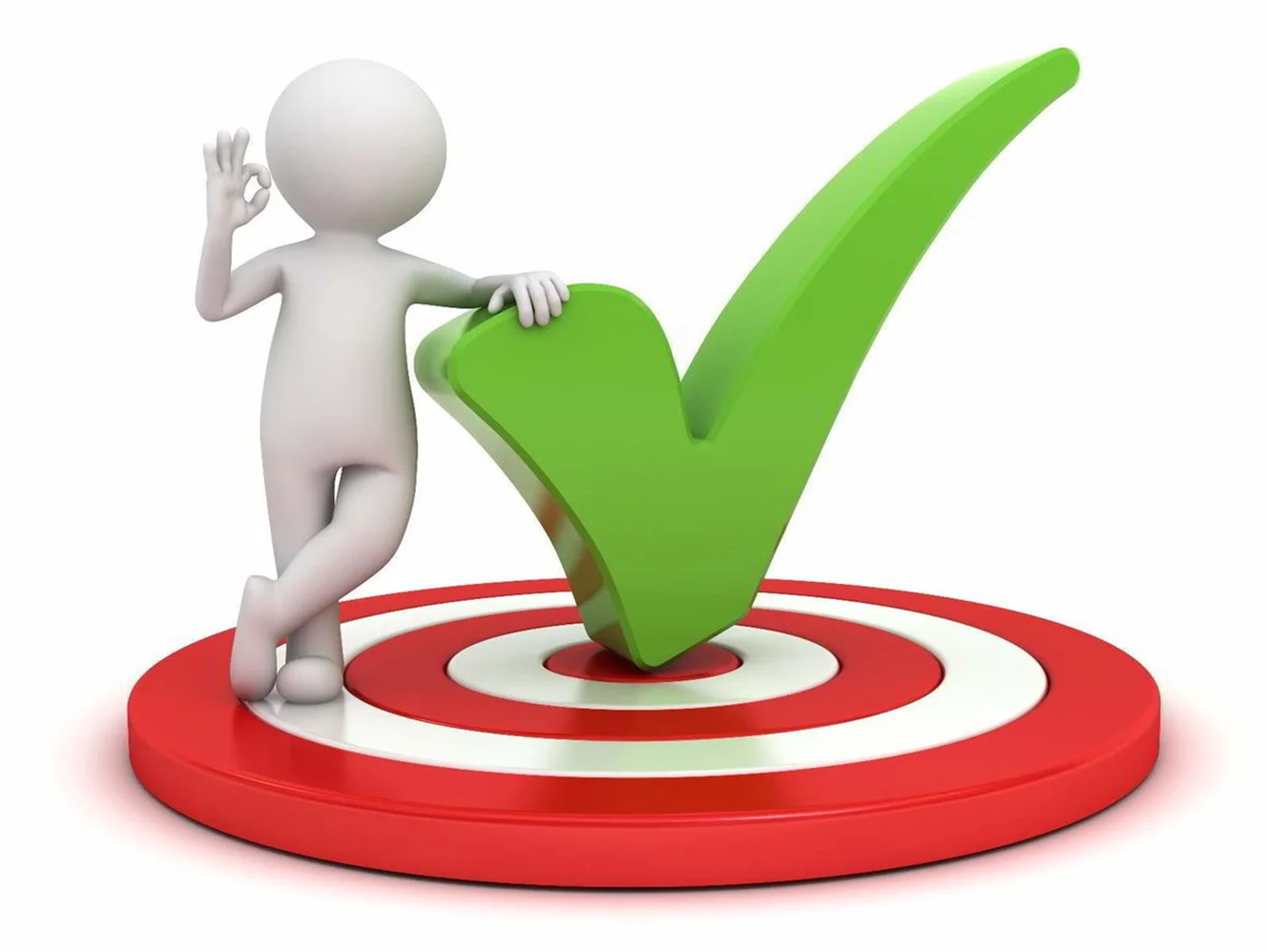